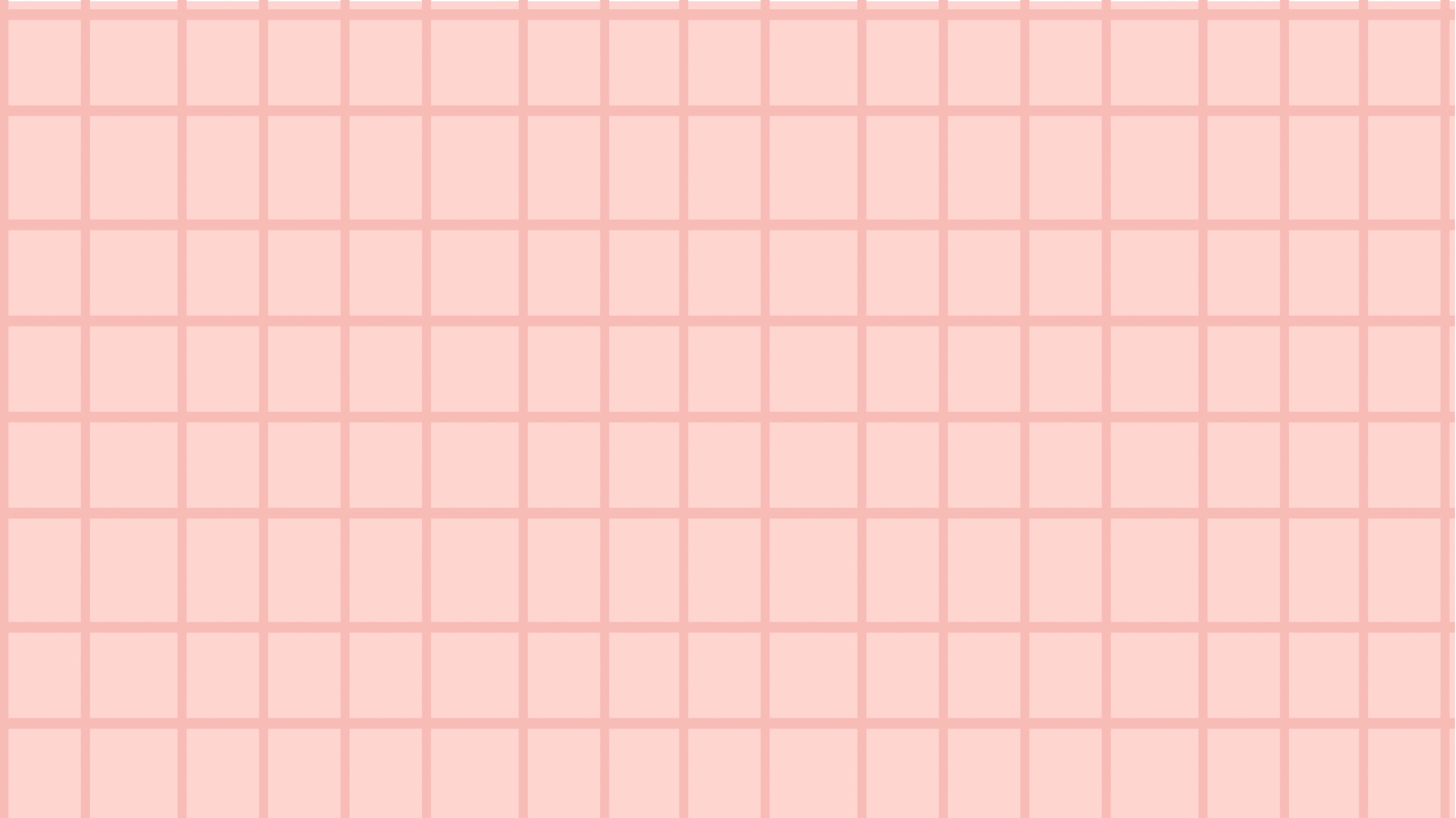 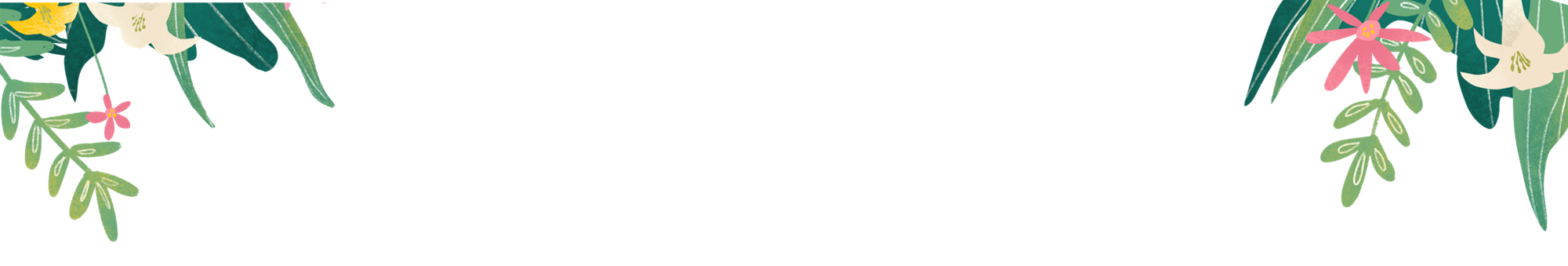 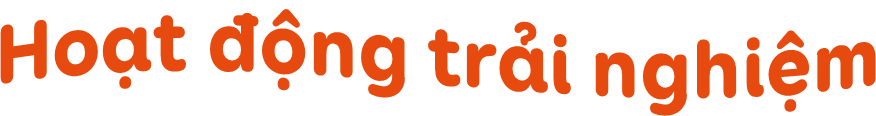 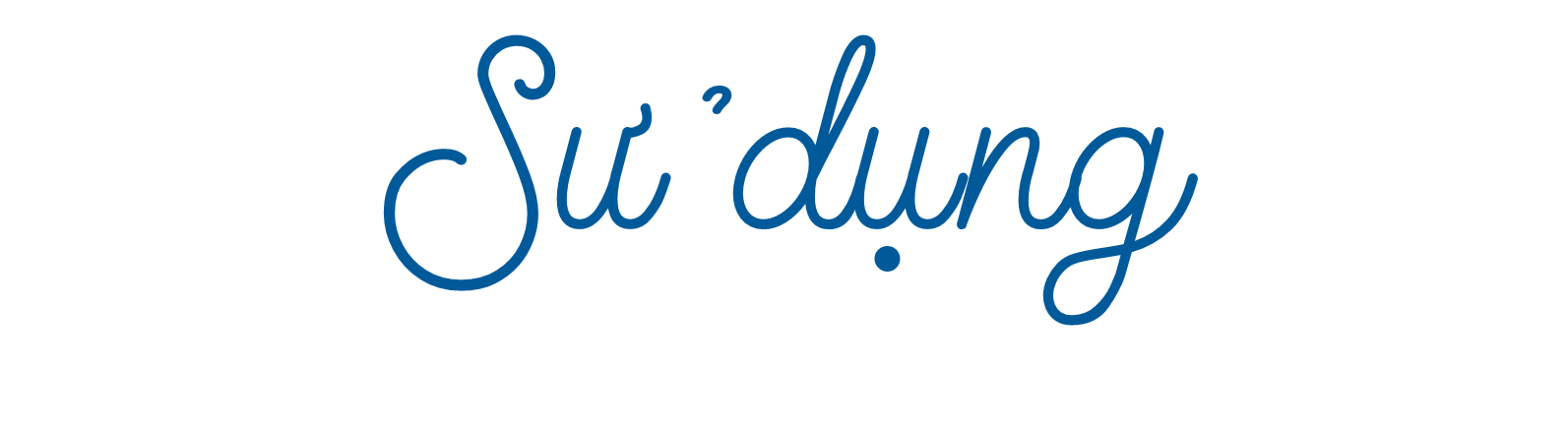 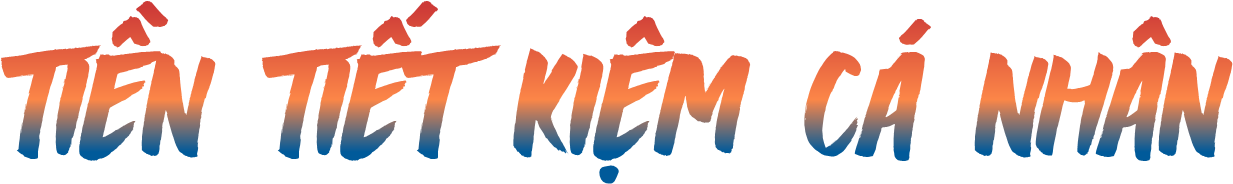 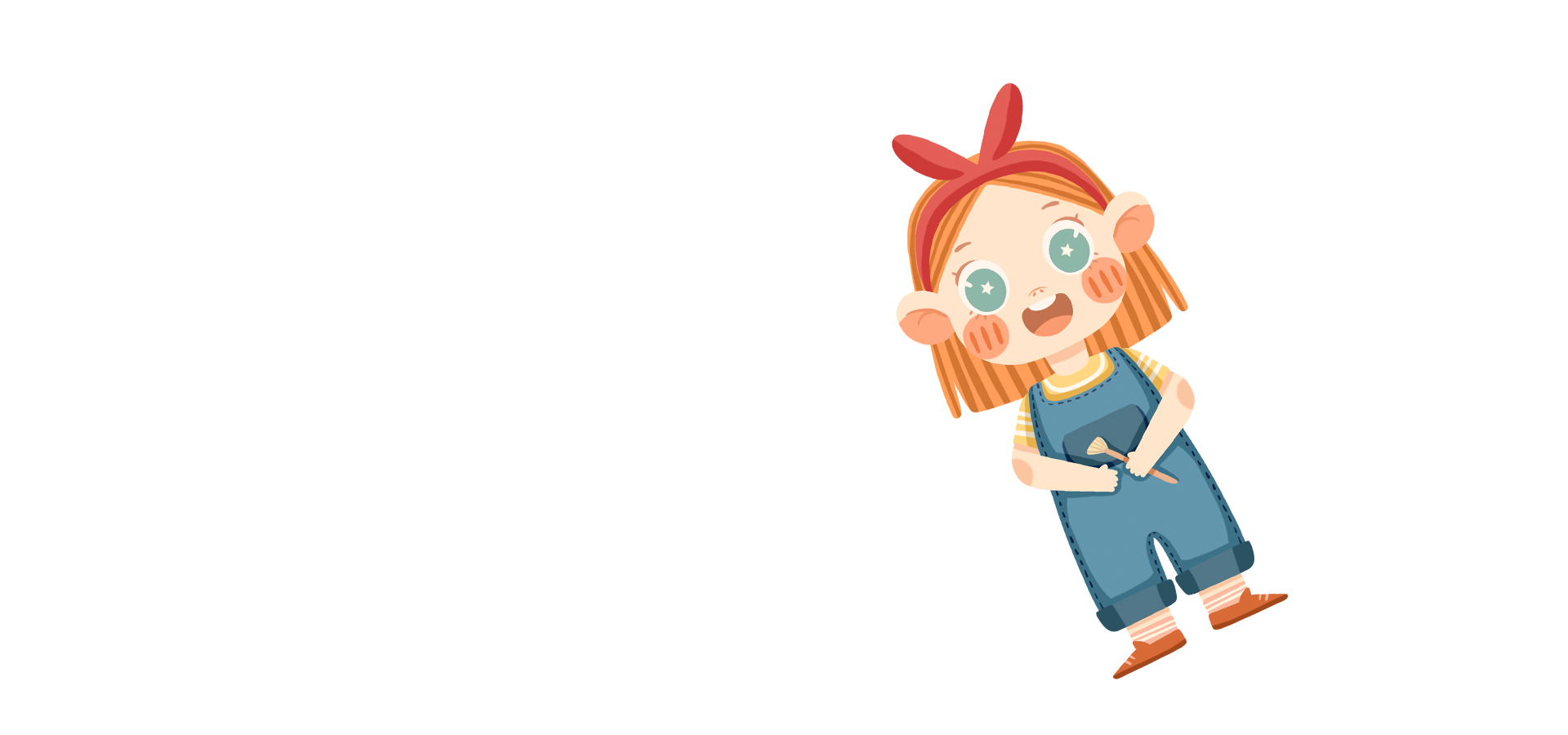 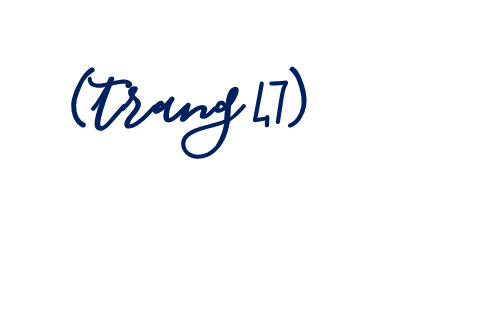 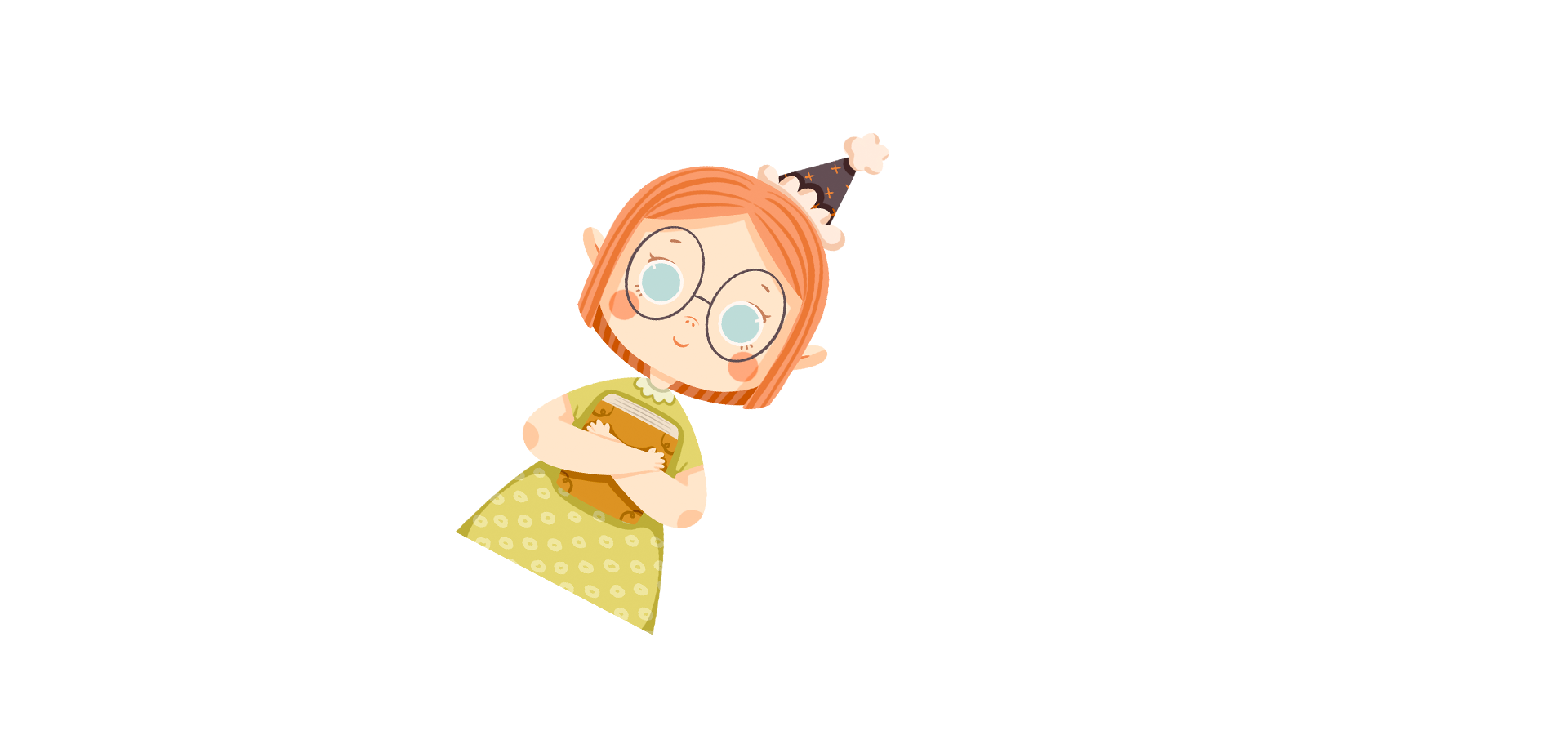 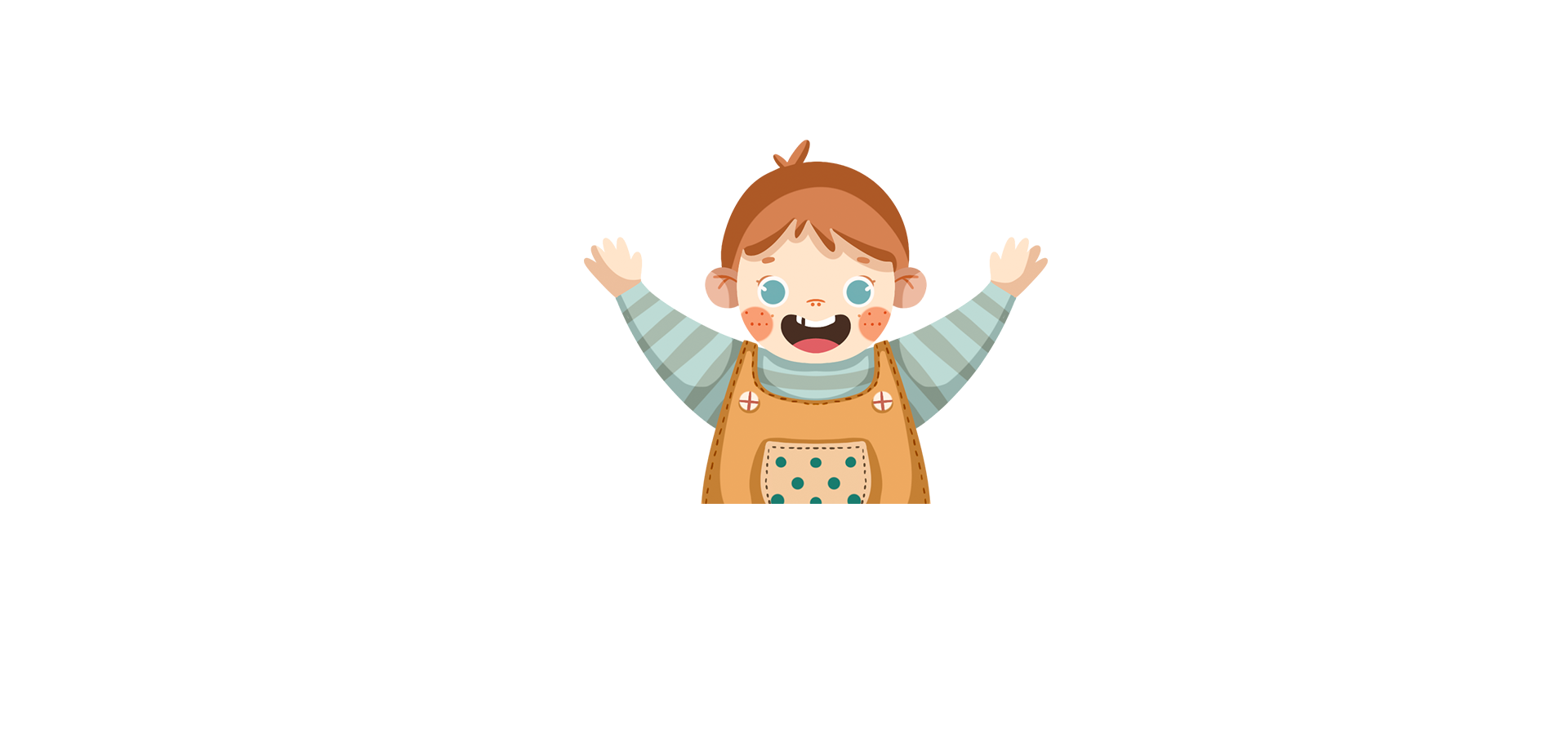 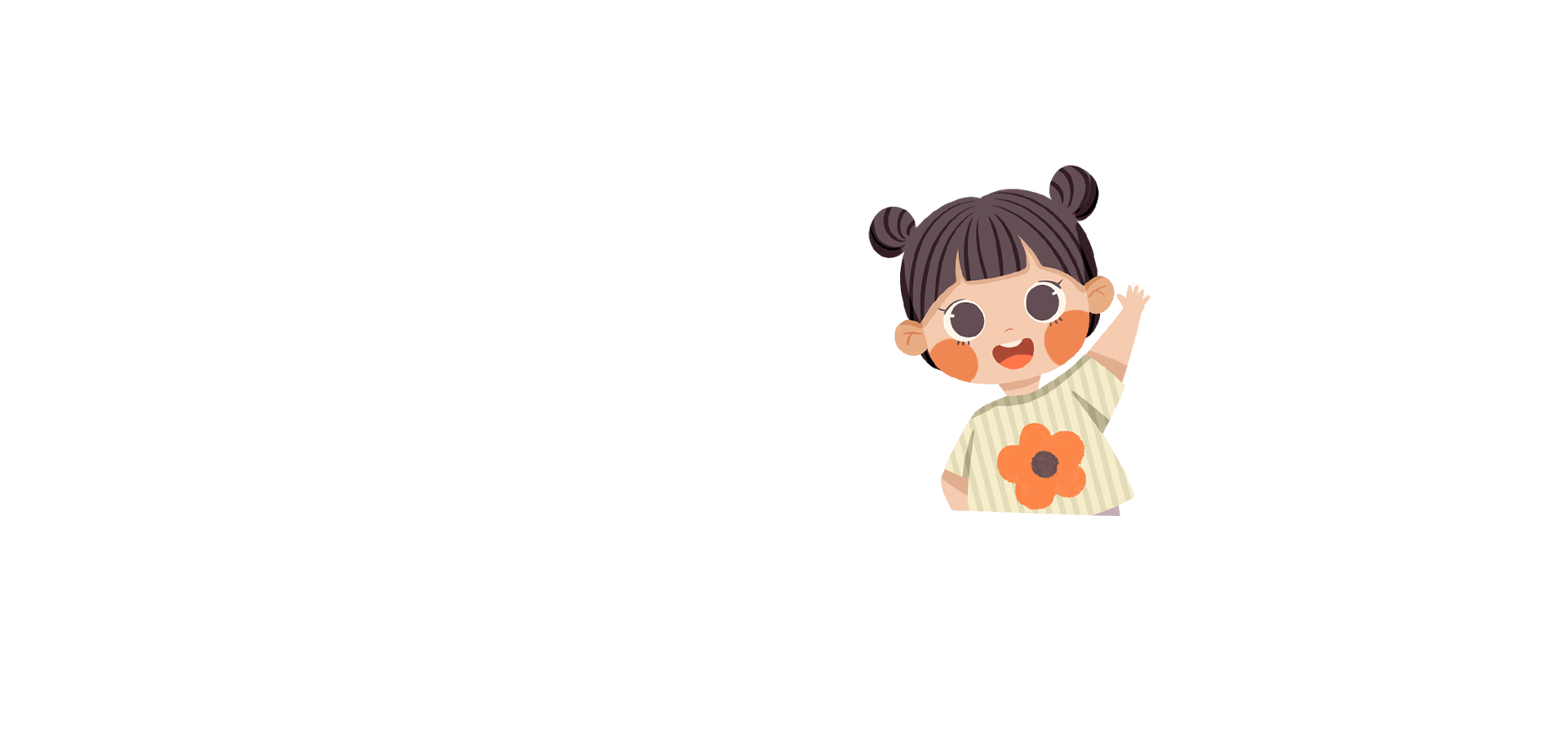 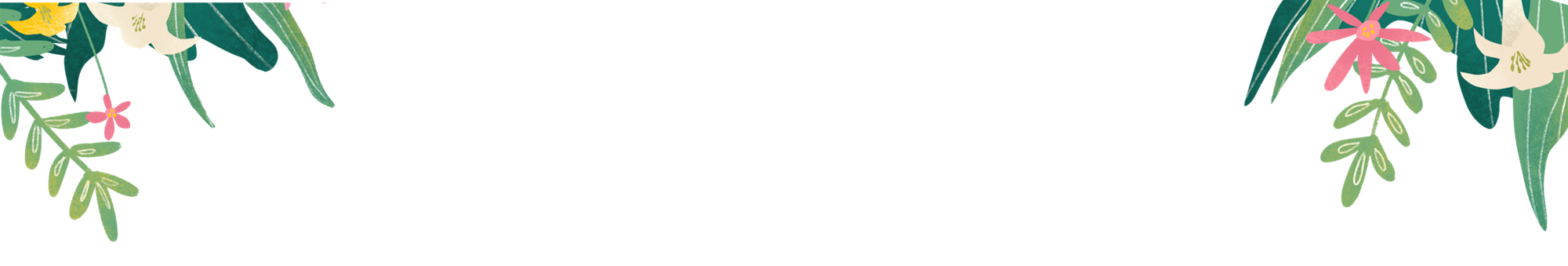 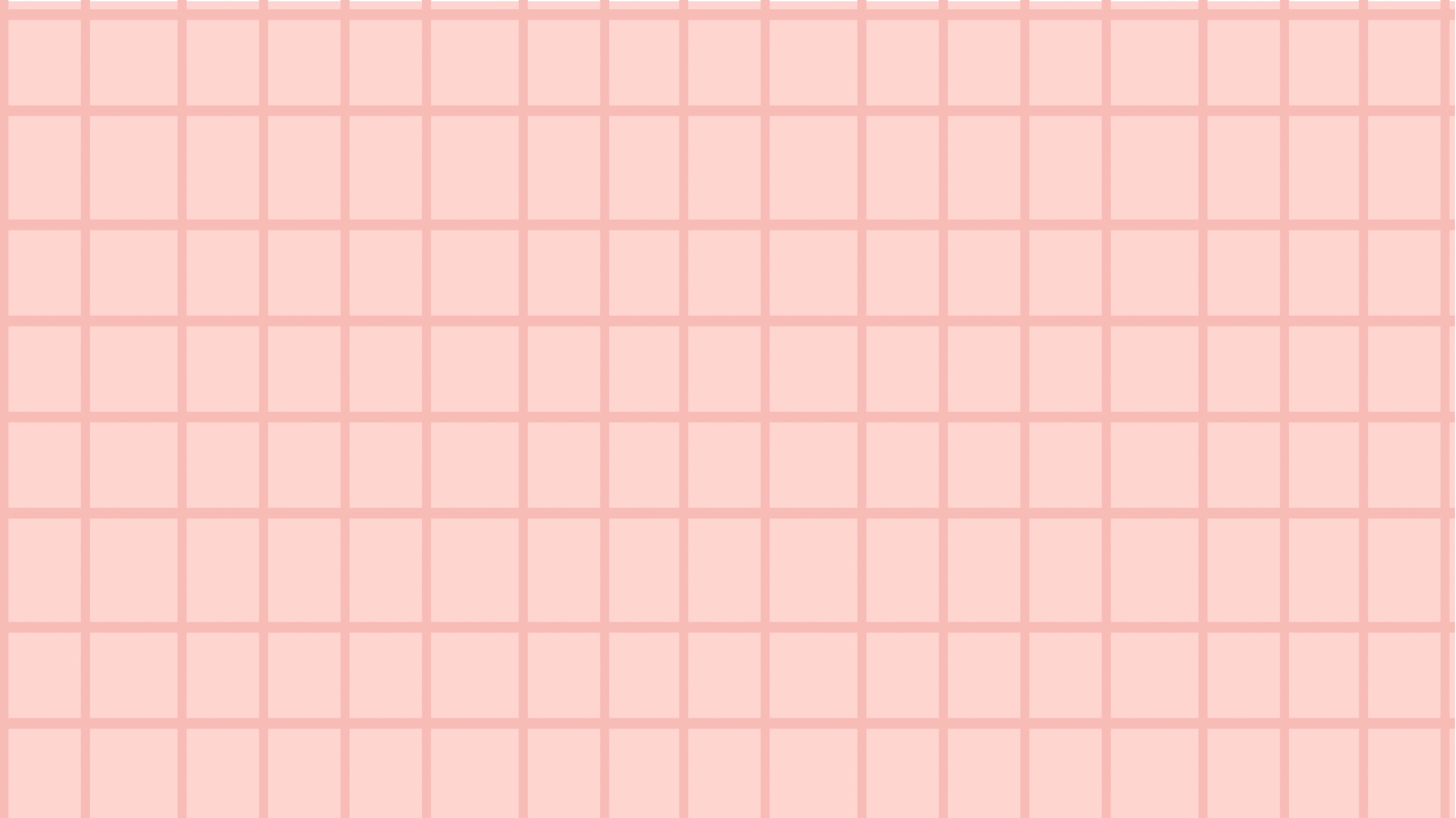 1. Chia sẻ với bạn về nguồn tiết kiệm của em.
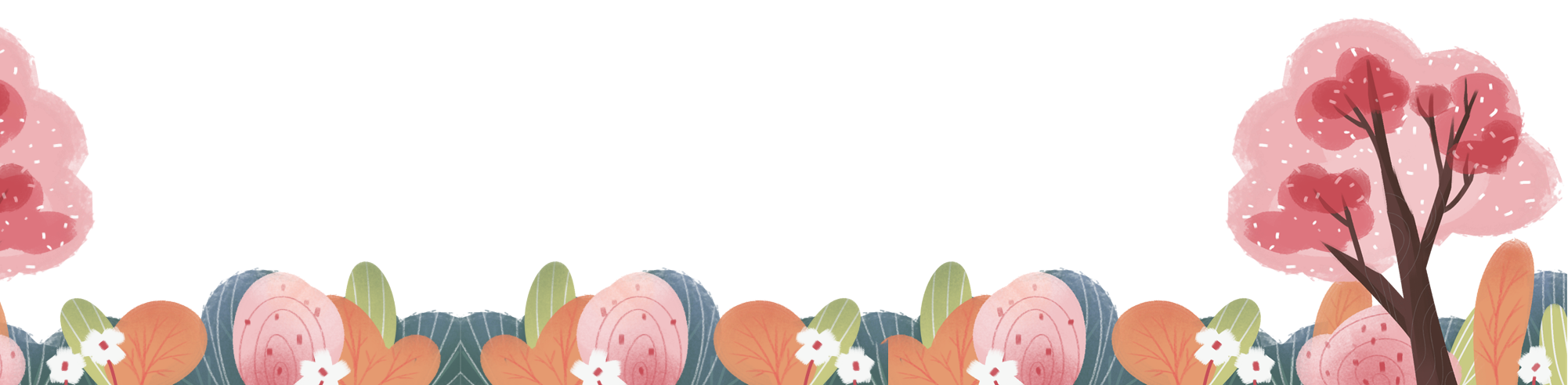 Kể về những nguồn tiền em có được?
Gợi ý
Tiền mừng tuổi
Tiền bán giấy vụn
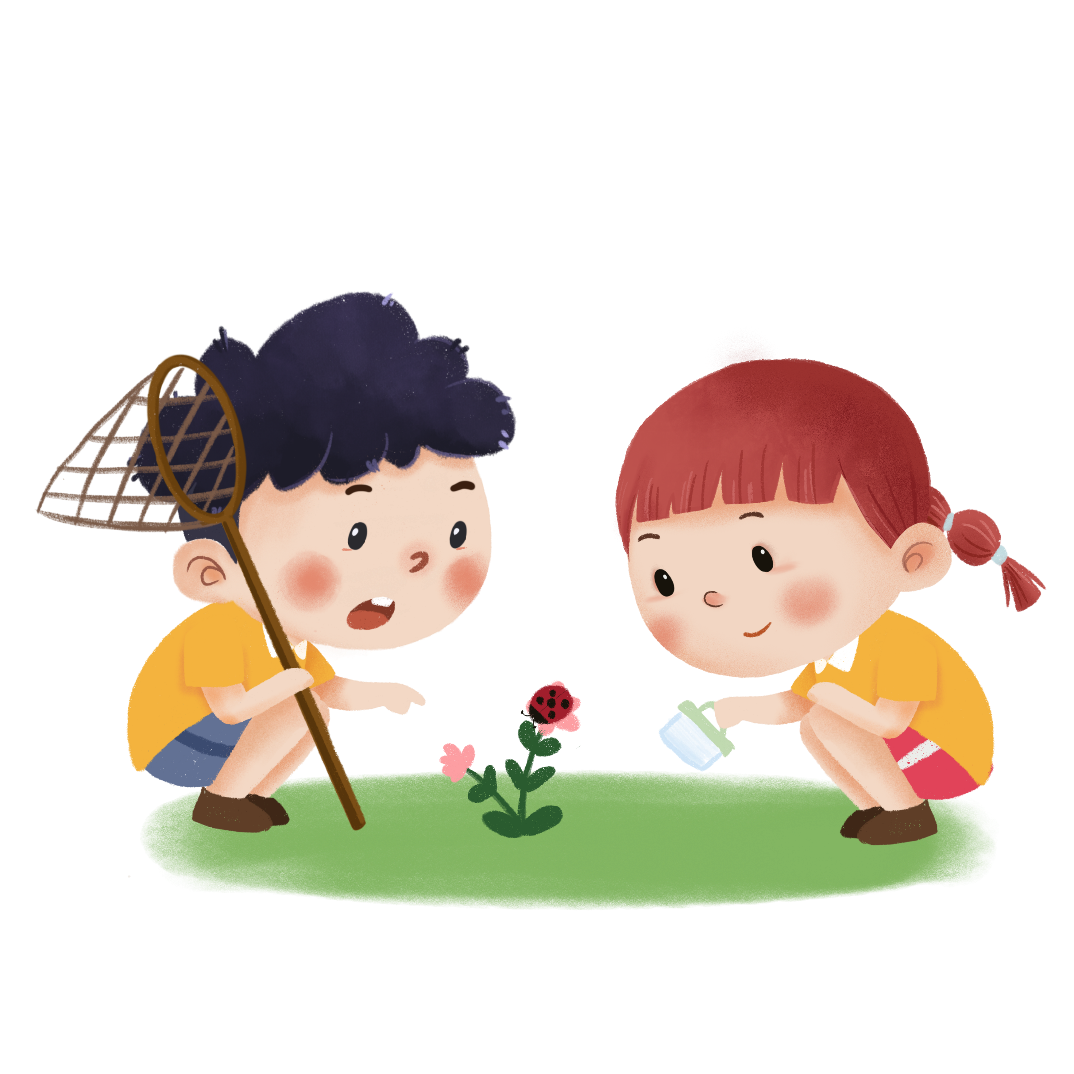 Tiền ông bà cho
...
Kế hoạch sử dụng tiền tiết kiệm:
- Ghi số tiền tiết kiệm
- Ghi món đồ muốn mua
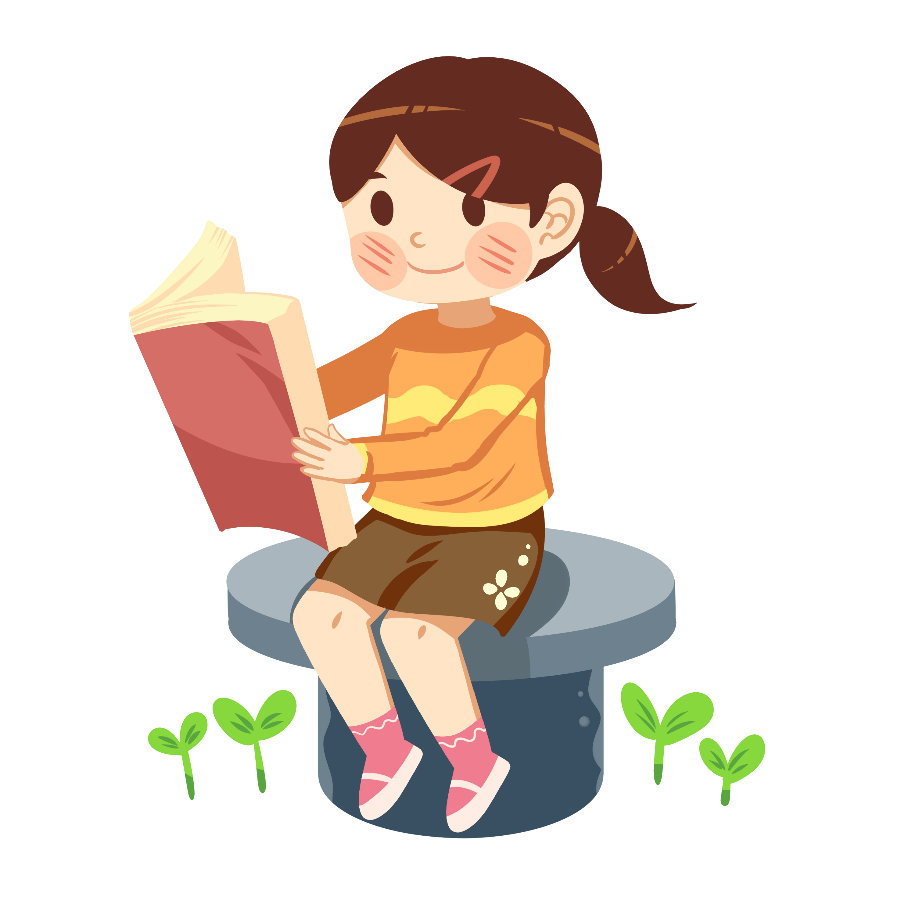